INTRODUCTION TO FAMILY MEDICINE
DR. ABDULLAH AHMED JADALLAH
FAMILY MEDICINE SPECIALIST 
MUTAH UNIVERSITY
Definition of Family Medicine
Is the medical specialty which provides continuing, comprehensive health care for the individual and family. 

It is a specialty that integrates the biological, clinical and behavioral sciences. 

The scope of family medicine encompasses all ages, all genders, each organ system and every disease entity.
“Primary care is our best hope for the future. Family doctors are our rising stars for the future.” Dr Margaret Chan Director-General of the World Health Organization (2013 World Congress of the World Organization of Family Doctors Prague, Czech Republic)
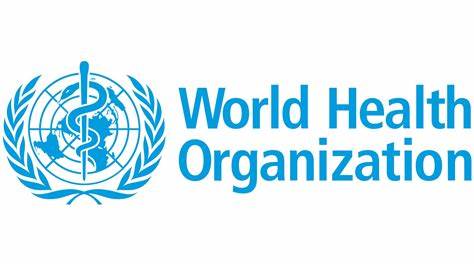 What do you know about Family medicine?
The specialty of family medicine was created in 1969 to fulfill the generalist function in medicine, which suffered with the growth of sub-specialization after World War II. 

Family practice is the medical specialty that provides continuing and comprehensive health care in a personalized manner to all ages and families regardless of the presence of disease or nature of the presenting complaint.
FACT
William Osler established America's first formal residency program in 1889, as the institution's first hospital opened and became a training ground for the students and recent graduates of the medical school founded a few years before. 

 At Johns Hopkins University
Why Family Medicine ?
The recent changes in medicine and appearance of a new pattern of illness. 
The growth of specialization and fragmentation of the health care delivery system. 
The need for better doctor-patient relationship. 
The high cost of inpatient care. 
The limitation of resources.
Access to Care
Primary care should be readily available. 
 It is a system of organizing a medical practice that keeps slots open for same-day appointments, uses telephone protocols to triage patients by urgency of need, and organizes schedules to correspond with consumer demand. 
Access to a quick response to questions is also important. A 24-hour call service for patients and secure email correspondence can save time and facilitate closer monitoring.
Access to Care
One example is providing day-to-day insulin adjustments in a newly diagnosed diabetic.
Continuity of Care
Seeing the same provider over time is called continuity of care. 
Several evidence-based reviews have identified numerous favorable outcomes from continuity of care. 
In addition, it is associated with fuller, more satisfying relationships for both the doctor and the patient.
Team-based, Comprehensive, Personalized Care
A family physician manages without referral between 85% and 90% of patient problems. 

 A wide range of services are provided, including acute care, chronic disease care, preventive care, and care for biomedical and psychosocial problems, and they are tailored to the personal needs and priorities of the patient.
Team-based, Comprehensive, Personalized Care
This provision of a wide variety of services, covering the majority of patient needs, is termed comprehensiveness of care. 
 It is convenient for the patient, as there is no need to go to multiple providers to get service. 
 Team-based services can include onsite behavioral counseling on such issues as smoking and diet, a pharmacy, dental services, physical therapy, and a variety of complementary/alternative health providers.
Coordination of Care
Primary care providers help their patients negotiate the complex health care system by serving as coordinators of care. 
This process of coordination includes being aware of the variety of services available, making appropriate requests for consultation or referral, collecting and interpreting results of studies and specialist visits, and advising when additional care is and is not warranted.
Community Orientation
A good primary care physicians also seeks to improve the broader health of the community. 
 In working with patients, they are aware of the many community resources, both formal and informal, that are available to help patients manage their medical and psychosocial needs, often relying on other health care team members to help link patients to community resources.
As part of this
 community orientation,
 primary care physicians are
 often active in a variety 
of volunteer activities.
Prevention
Preventive care is the most common reason patients visit a family physician’s office. 

 Examples of preventive visits include prenatal care, adult physicals, well baby checkups, well child examinations, pre employment physicals, visits in preparation for international travel, and checkups before participation in sports or summer camp.
Prevention
Preventive care are measures to reduce disease risk, such as assistance with smoking cessation; immunizations; measures to prevent morbidity in people who have established disease, such as prescription of aspirin for people with coronary artery disease; and minimization of disability through such services as therapeutic exercises for people with arthritis or rehabilitation for someone who has suffered a stroke.
Patient Self-empowerment and Self-management
Effective chronic illness care requires a partnership in which medical providers help the patient acquire the knowledge, skills, and self-empowerment to manage risk factors, monitor the illness, and make adjustments in their care.
Evidence-based Practice
By this we mean that the primary care physician has access to and uses effectively what is available in the literature to guide practice.
Family Orientation
By family we mean the entire range of relationships-whether or not by blood or marriage-that can comprise a patient’s close social network. 

 Being oriented to the family context is important in medical care because most health behaviors and illness episodes involve some connection with the patient’s social support network
Biopsychosocial, Life-cycle Perspective
Effective primary care physicians view patients from a broad perspective, taking into account physiology, physical illness, emotional health, and the social, occupational, and environmental context within which the person lives.
The Skills of Family Medicine
The solution of undifferentiated problems, the symptoms present tend to be unorganized and undifferentiated while those encountered in hospital tend to be medicalized and more differentiated.
The Skills of Family Medicine
Preventive Skills: The identification of risks & early deviation from normality who are known to physician. 

Therapeutic Skills: The aim of doctor – patient relationship is to maximize the effectiveness of all kinds of therapy. 

Resource management skills: employment of resources of the community and health care system for the benefit of the patient. This includes the skills of management, consultation & referral.
So, !
Family physicians will have a higher level of tolerance for the uncertainly than with his or her consultant colleague. 

Family physician is an expert in the rapid assessment of a problem presented for first time.
“The good physician treats the disease; the great physician treats the patient who has the disease.” 

Sir William Osler
The Joy of Family Practice
The variety of problems encountered during the practice of family medicine, keeps the physician professionally stimulated and challenged all the time. 
So .. The variety in family medicine sustains the excitement and precludes boredom.